Kingdom: Plantae
Cell type: Eukaryote
Cell structures: Cell walls of cellulose; chloroplasts 
# of cells: Multicellular
Nutrition: Autotroph
Examples: Mosses, ferns, flowering plants
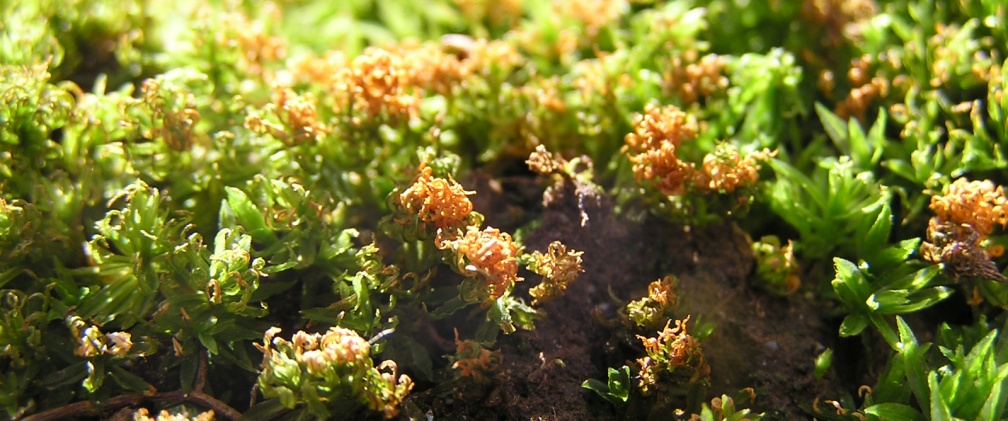 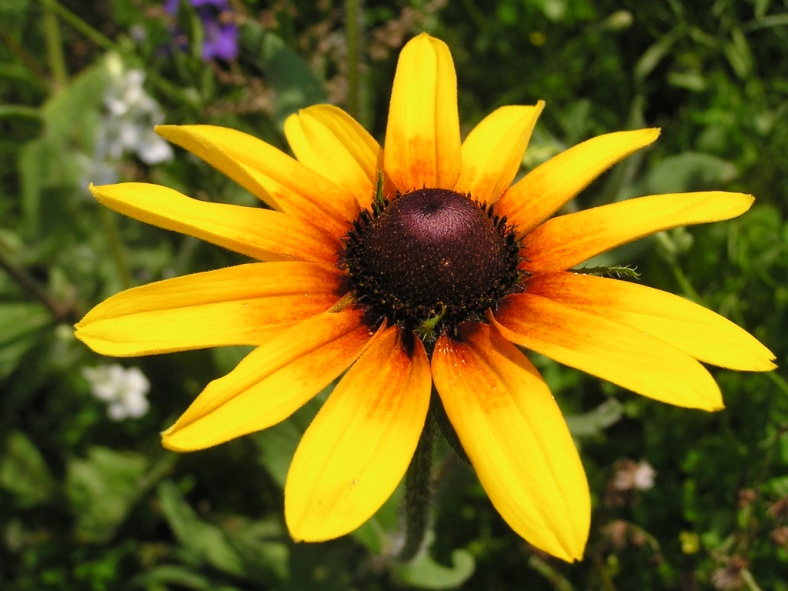 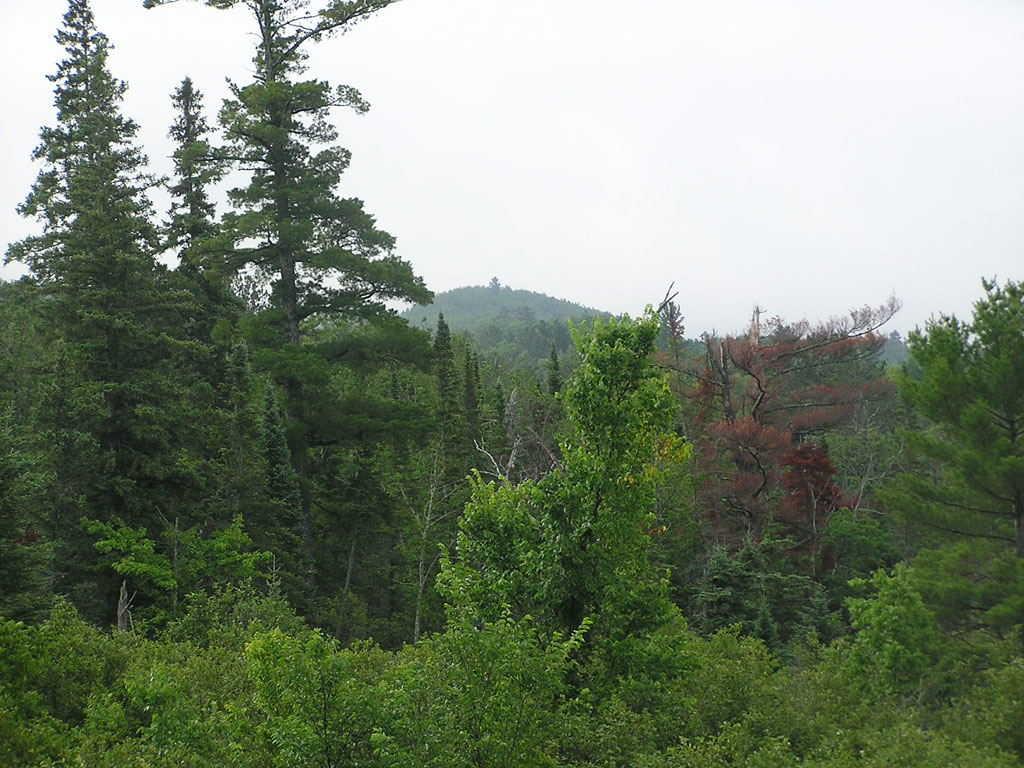 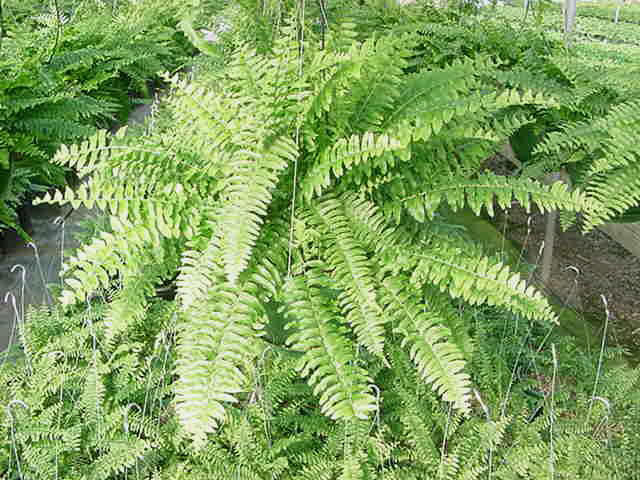 Kingdom: Animalia
Cell type: Eukaryote
Cell structures: No cell walls or chloroplasts
# of cells: Multicellular
Nutrition: Heterotroph
Examples: Sponges, jellyfish, sea anemones, worms, insects, fishes, mammals, birds, reptiles, amphibians
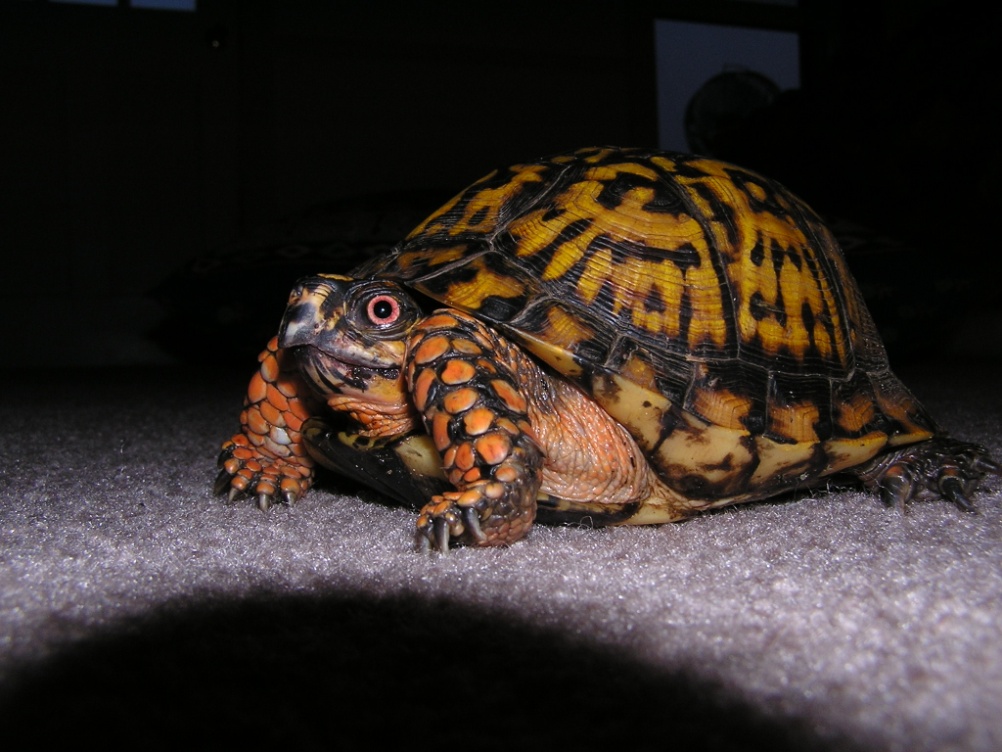 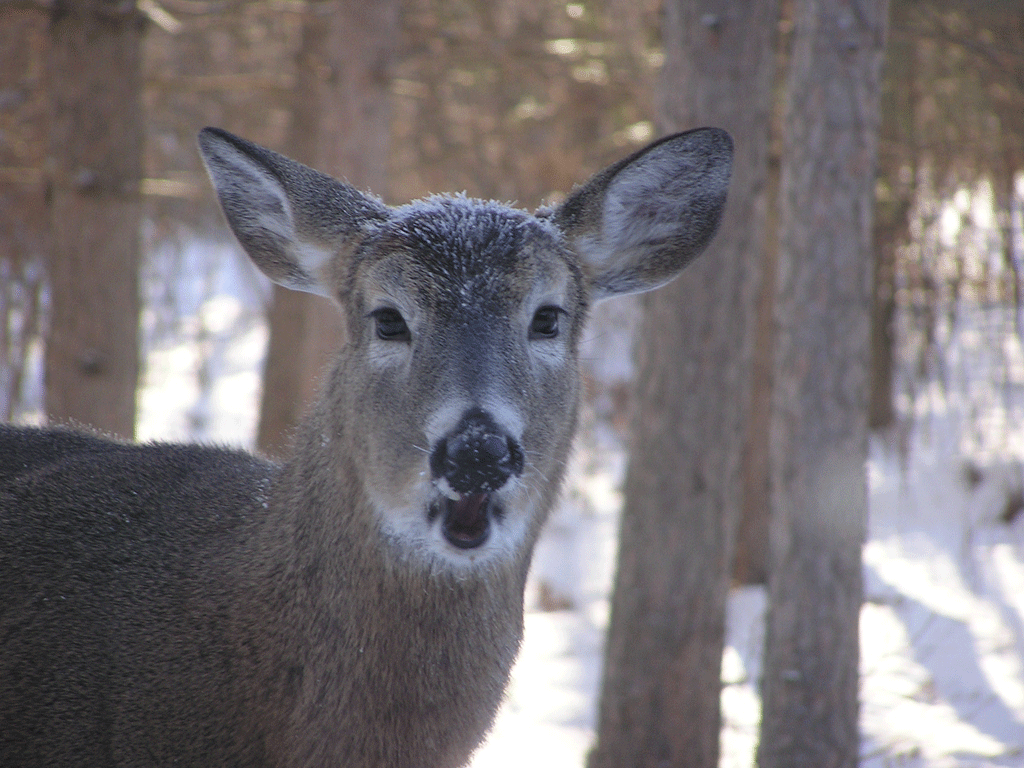 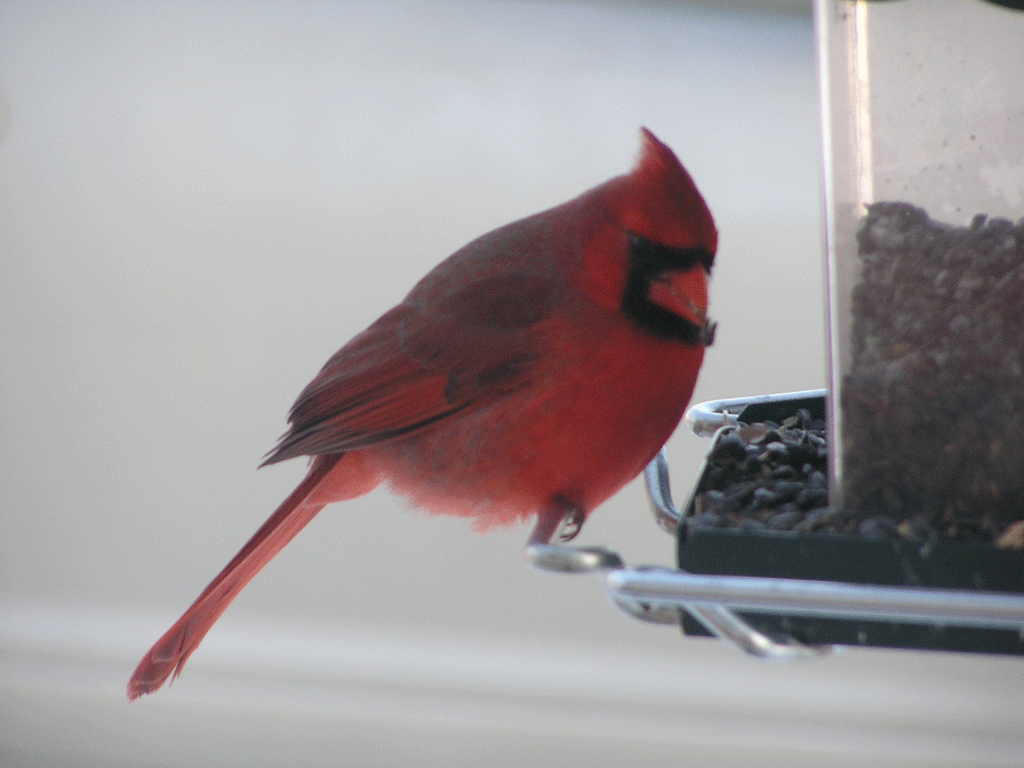 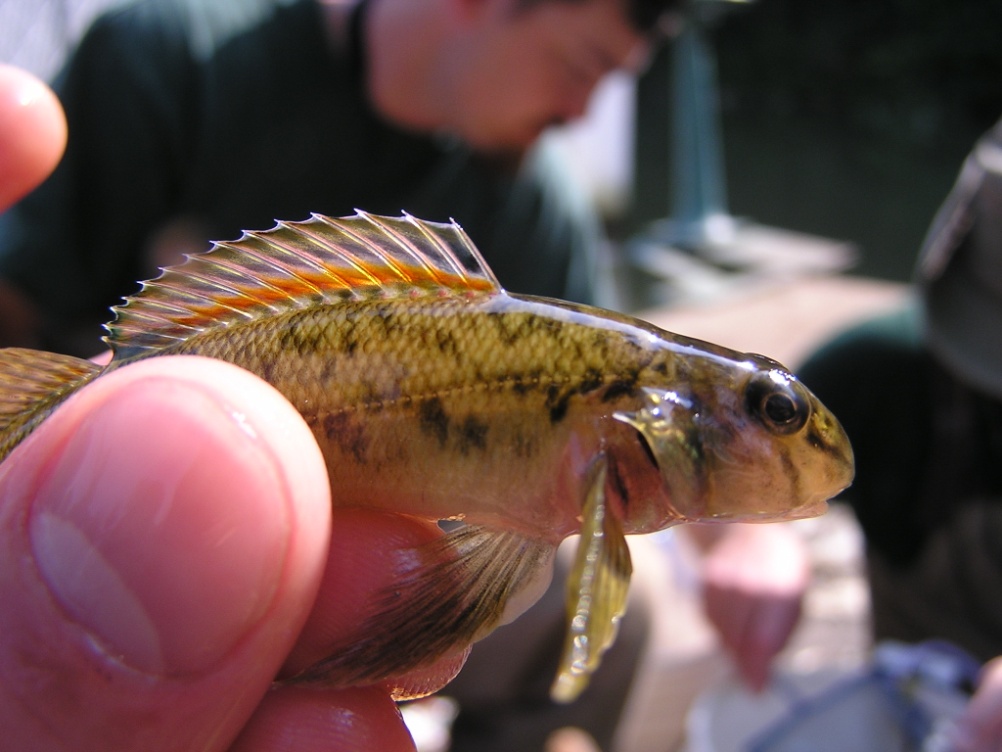 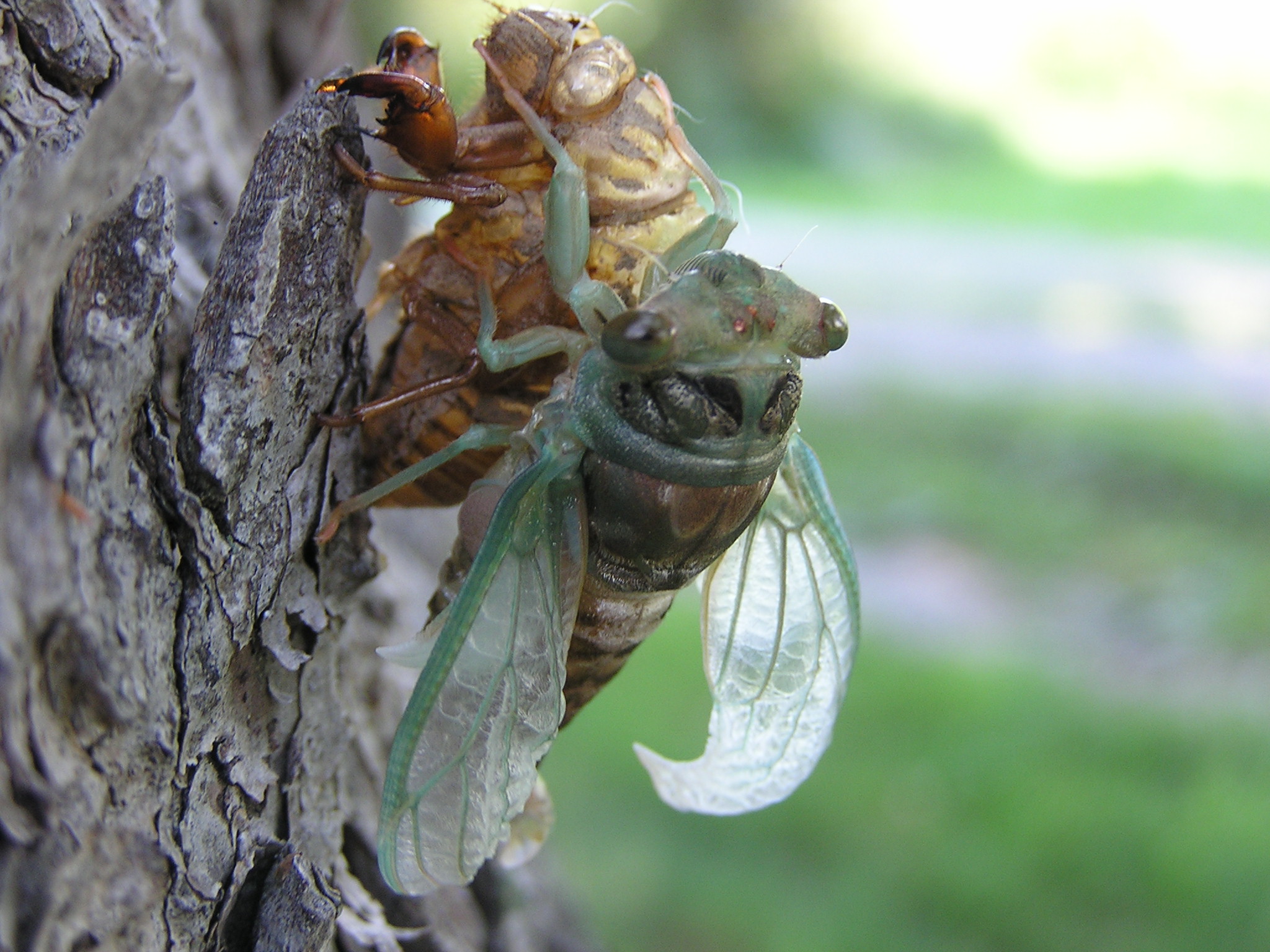 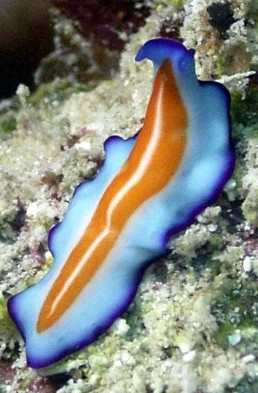 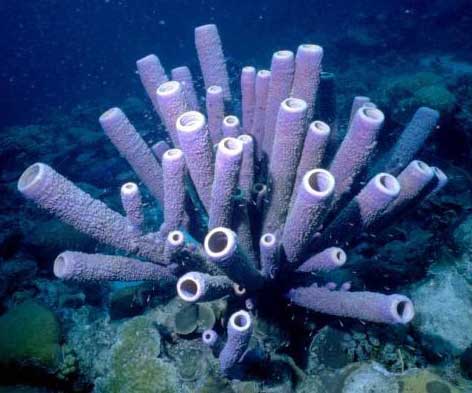 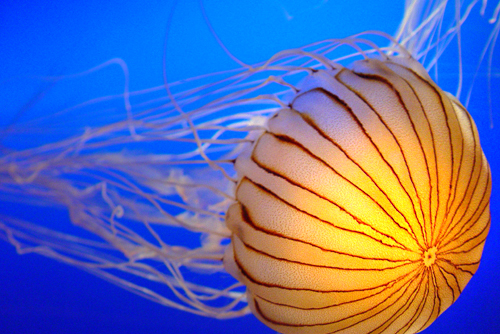 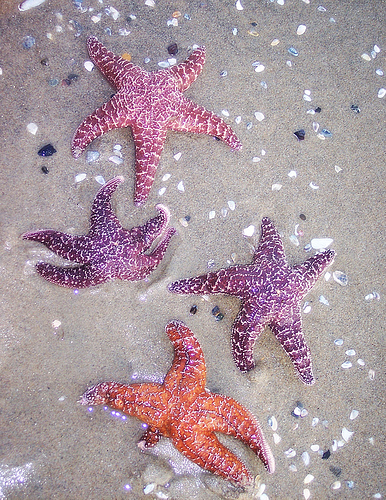 Eukaryotic cells
Prokaryotic cells
Kingdom Plantae
Kingdom Protista
Domain Bacteria
Domain Archaea
Kingdom Fungi
Kingdom Animalia
Kingdom Eubacteria
Kingdom Archaebacteria
Living Things
are characterized by
Important characteristics
which place them in
and differing
Domain Eukarya
Cell wall structures
such as
which is subdivided into
which place them in
which coincides with
which coincides with
Cladograms
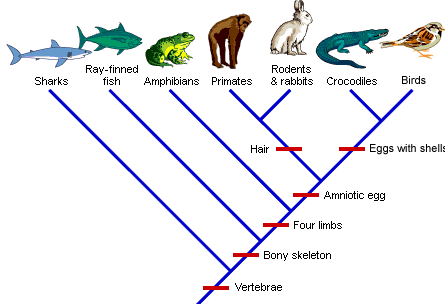 Determining evolutionary relationships
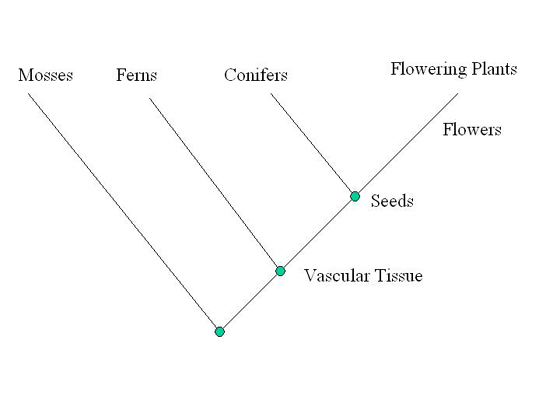 Which type of plant is most closely related to flowering plants?
CONIFERS
History of classification systems
Aristotle – Plants and Animals 
Linneaus – developed BINOMIAL NOMENCLATURE
TWO KINGDOMS: plants and animals
THREE kingdoms: plant, animal, Protist
FIVE kingdoms: plant, animal, Protist, fungi, Moneran